Welcome to
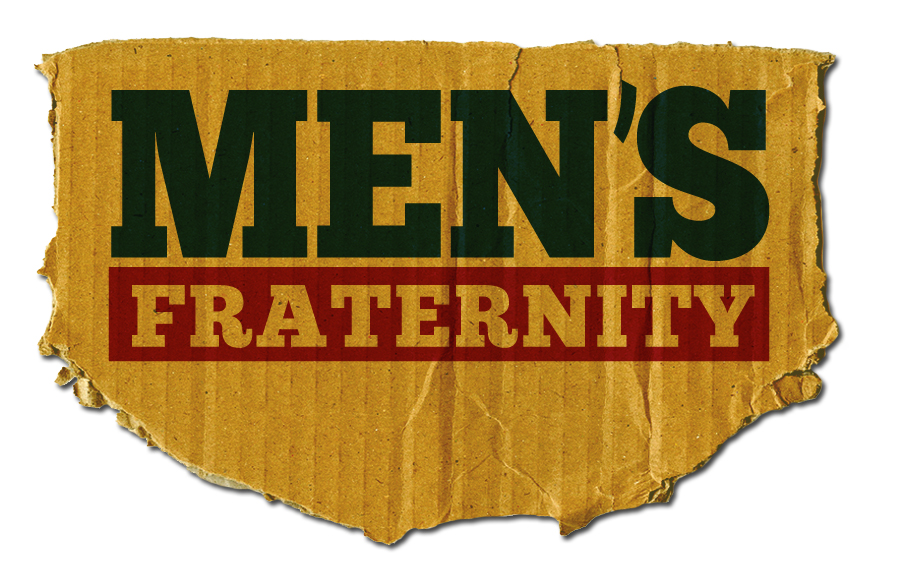 Session Two
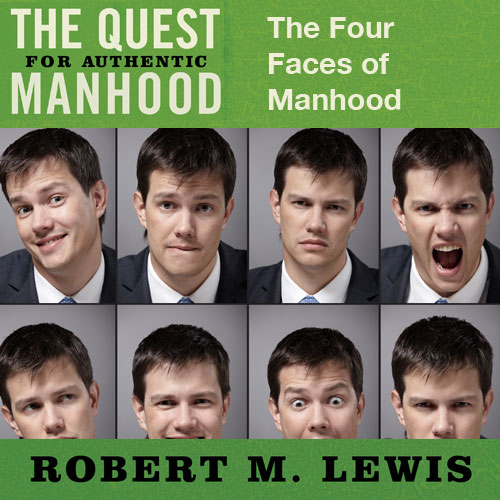 Manhood’s Four Faces
Face #1:		The King

Reflecting:	Righteous Energy
Observations
All too often, these honorable 
faces of manhood are 
replaced by ugly caricatures.
Manhood’s Four Faces
Face #1:		The King

Characterized by:	
Strong Convictions
Courageous Moral Choices
A Servant Spirit
Righteous Leadership
Manhood’s Four Faces
Face #1:		The King

Seen in Scripture:
“But the path of the righteous 
is like the light of dawn that 
shines brighter until
the full day.”
Proverbs 4:18
Manhood’s Four Faces
Face #1:		The King

Seen in Scripture:
“A righteous man who 
walks in his integrity– 
How blessed are his 
sons after him.”
Proverbs 20:7
Manhood’s Four Faces
Face #2:		The Warrior

Reflecting:	Conquering Energy
Manhood’s Four Faces
Face #2:		The Warrior

Characterized by:	
Initiative
Protecting
Providing
Persevering
Fighting
Manhood’s Four Faces
Face #2:		The Warrior

Seen in Scripture:
“Pursue in righteousness, godliness, faith, love perseverance and gentleness. 
Fight the good fight of faith; 
take hold of the eternal life to 
which you were called.”
1 Timothy 6:11-12
Manhood’s Four Faces
Face #3:		The Lover

Reflecting:	Romantic Energy
Manhood’s Four Faces
Face #3:		The Lover

Characterized by:	
Tenderness
Sensitivity
Sacrificial Care
Emotional Openness
Physical Affection
Manhood’s Four Faces
Face #3:		The Lover

Seen in Scripture:
“Husbands, love your wives
just as Christ also loved the 
church and gave Himself up for her.”
Ephesians 5:25
Manhood’s Four Faces
Face #4:		The Friend

Reflecting:	Connecting Energy
Manhood’s Four Faces
Face #4:		The Friend

Characterized by:	
Loyalty
Accountability
Challenge
Fun
Manhood’s Four Faces
Face #4:		The Friend

Seen in Scripture:
“A friend loves at all times, 
and a brother is born for adversity”
Proverbs 17:17
Manhood’s Four Faces
Face #4:		The Friend

Seen in Scripture:
“Iron sharpens iron, 
so one man sharpens another.”
Proverbs 27:17
Observations
All too often, these honorable 
faces are replaced 
with ugly caricatures.
Observations
K
Abdicator
Tyrant
L
F
Cold
Critical
Loner
User
W
Destroyer
Wimp
Observations
Because of our morally-compromised culture, many men today lack a King.

Without a King, the Warrior becomes unrestrained, hurting lives, including his own, in the process.
Observations
Our increasingly feminized culture
has emasculated the Warrior in 
many young men.

The result has been the creation 
of the soft male, indecisive as to direction, weak as to leadership.
Observations
Our world is desperate 
for the four-face balance 
of real manhood!